Figure 1. (Top) Lateral view of a representative perirhinal lesion. (Bottom) Photomicrographs of coronal sections ...
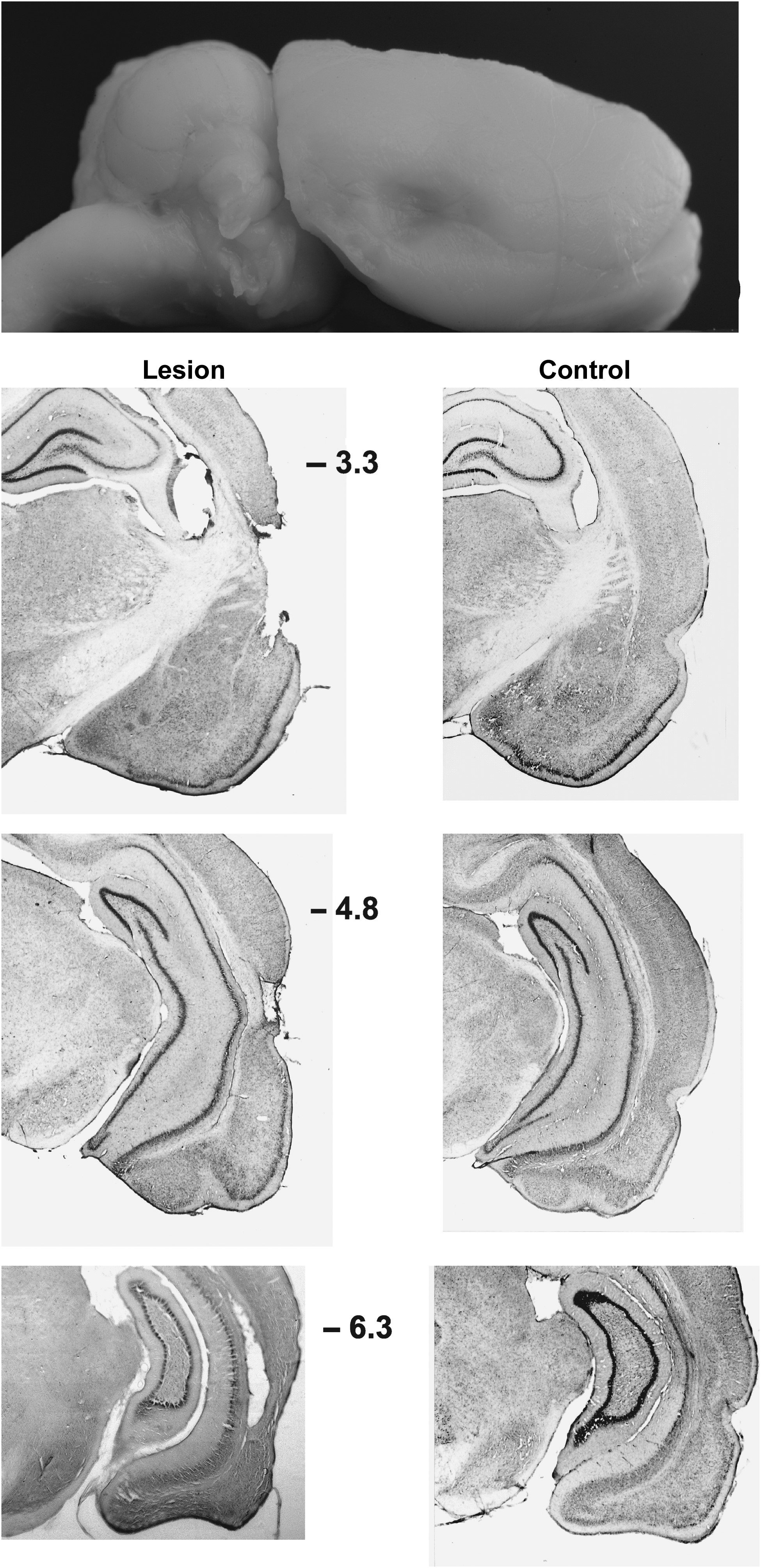 Cereb Cortex, Volume 24, Issue 8, August 2014, Pages 2068–2080, https://doi.org/10.1093/cercor/bht054
The content of this slide may be subject to copyright: please see the slide notes for details.
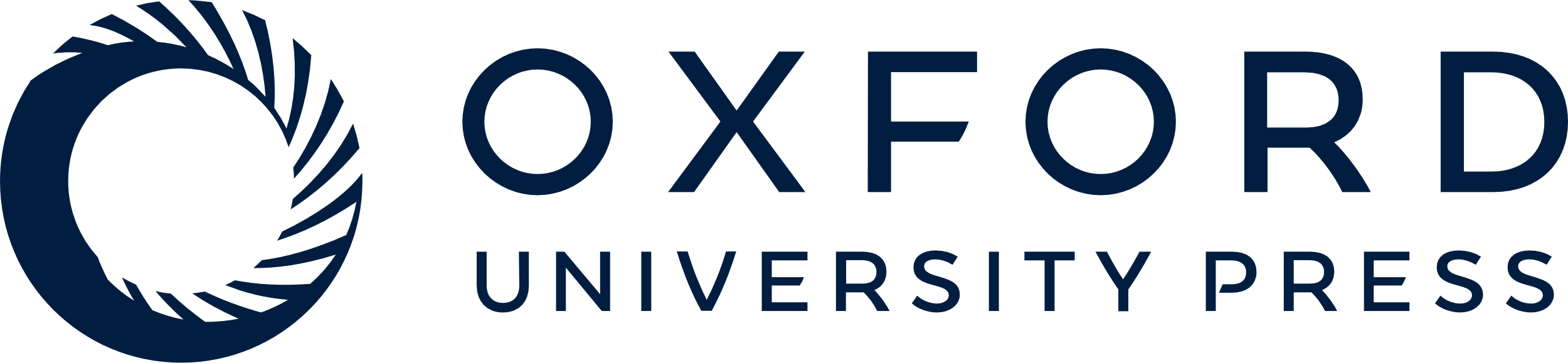 [Speaker Notes: Figure 1. (Top) Lateral view of a representative perirhinal lesion. (Bottom) Photomicrographs of coronal sections stained with cresyl violet from the representative lesioned and control rats from experiment 1a. AP coordinates are indicated with reference to the bregma (Paxinos and Watson 1998).


Unless provided in the caption above, the following copyright applies to the content of this slide: © The Author 2013. Published by Oxford University Press. All rights reserved. For Permissions, please e-mail: journals.permissions@oup.com]
Figure 2. Coronal sections showing the largest (gray) and smallest (central white area) perirhinal (experiments 1a, 1b, ...
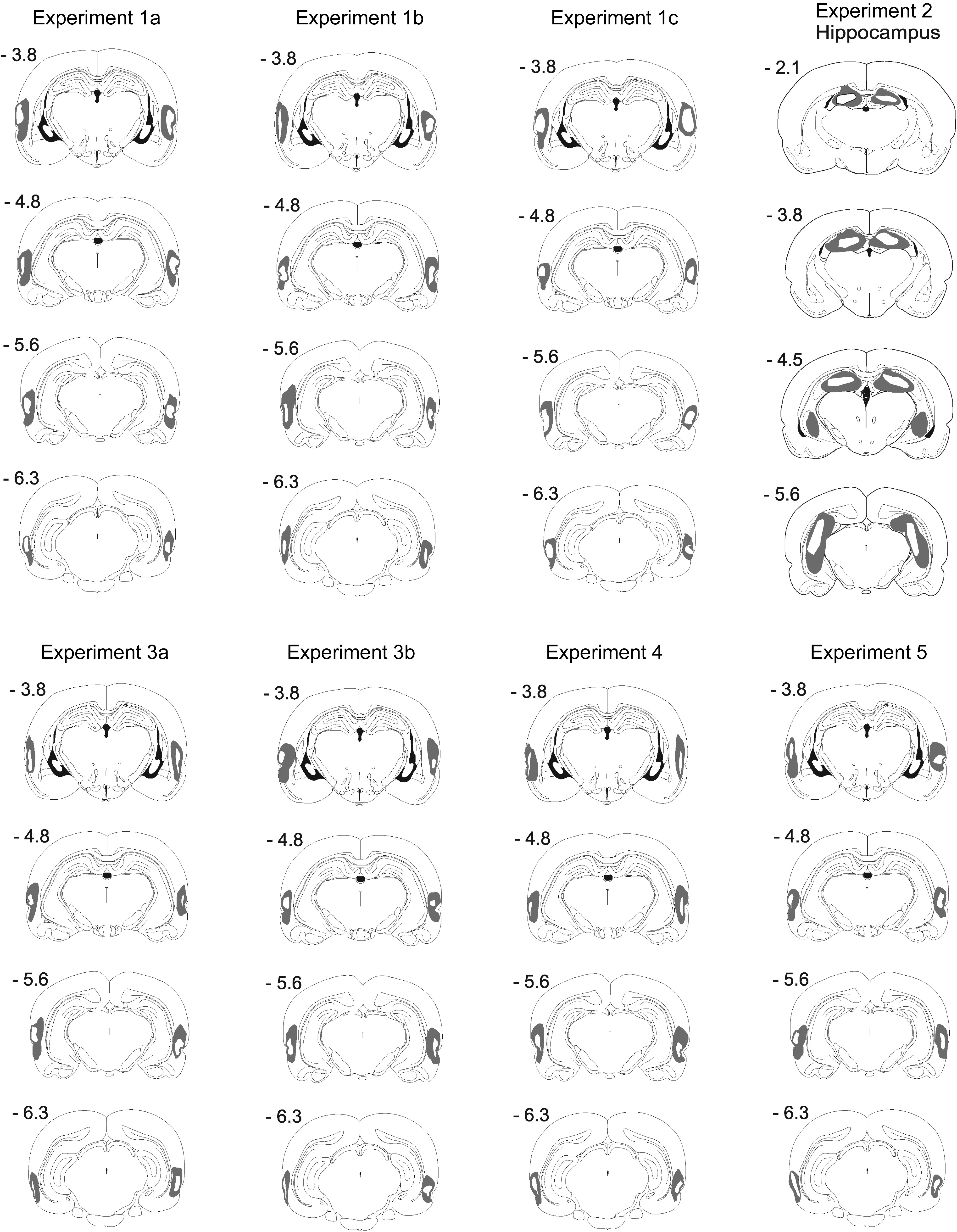 Cereb Cortex, Volume 24, Issue 8, August 2014, Pages 2068–2080, https://doi.org/10.1093/cercor/bht054
The content of this slide may be subject to copyright: please see the slide notes for details.
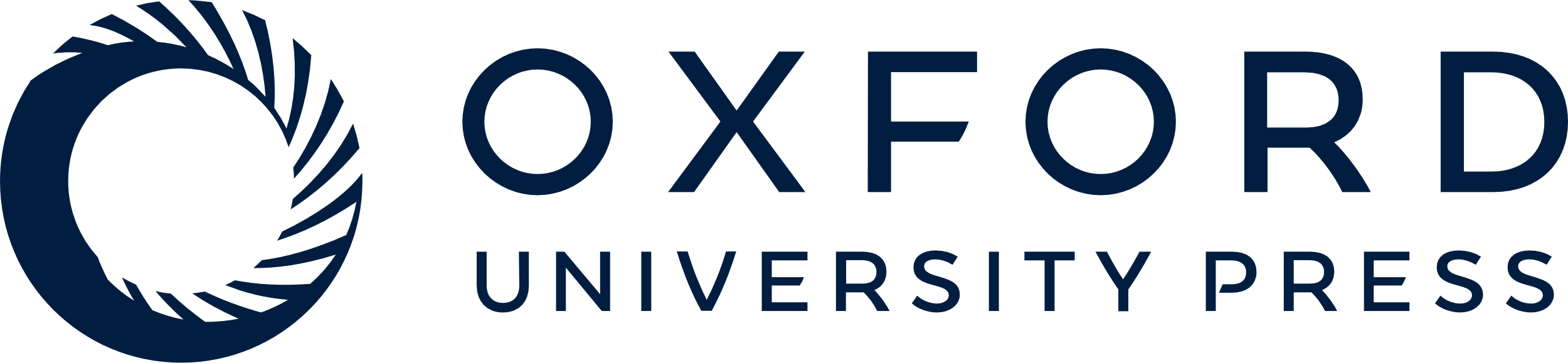 [Speaker Notes: Figure 2. Coronal sections showing the largest (gray) and smallest (central white area) perirhinal (experiments 1a, 1b, 1c, 3a, 3b, 4, and 5) and hippocampal (experiment 2) lesions. AP coordinates are shown in relation to the bregma (Paxinos and Watson 1998).


Unless provided in the caption above, the following copyright applies to the content of this slide: © The Author 2013. Published by Oxford University Press. All rights reserved. For Permissions, please e-mail: journals.permissions@oup.com]
Figure 3. (A) Mean (±SEM) percentage of correct responses observed in both the lesioned and control rats during the 10 ...
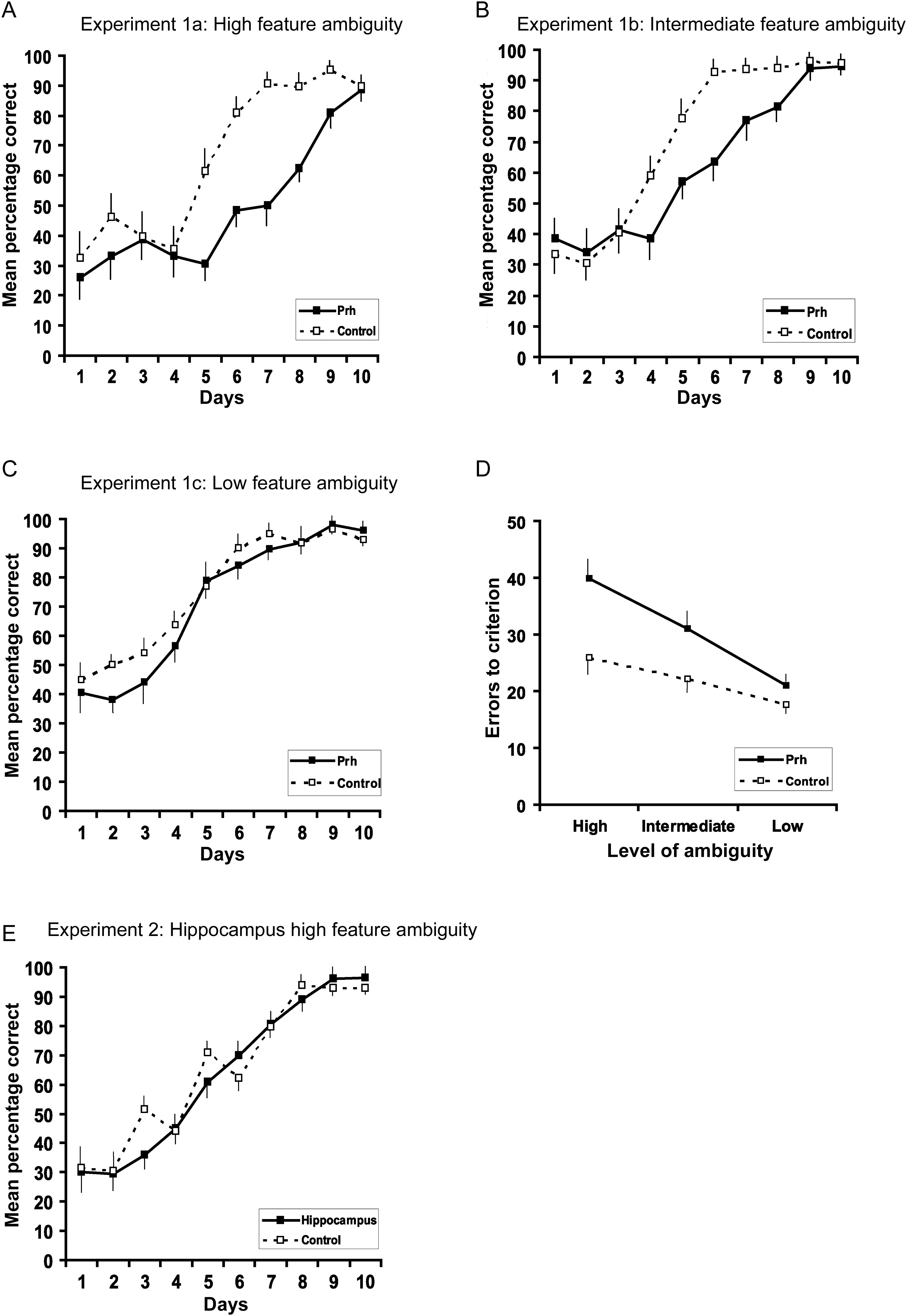 Cereb Cortex, Volume 24, Issue 8, August 2014, Pages 2068–2080, https://doi.org/10.1093/cercor/bht054
The content of this slide may be subject to copyright: please see the slide notes for details.
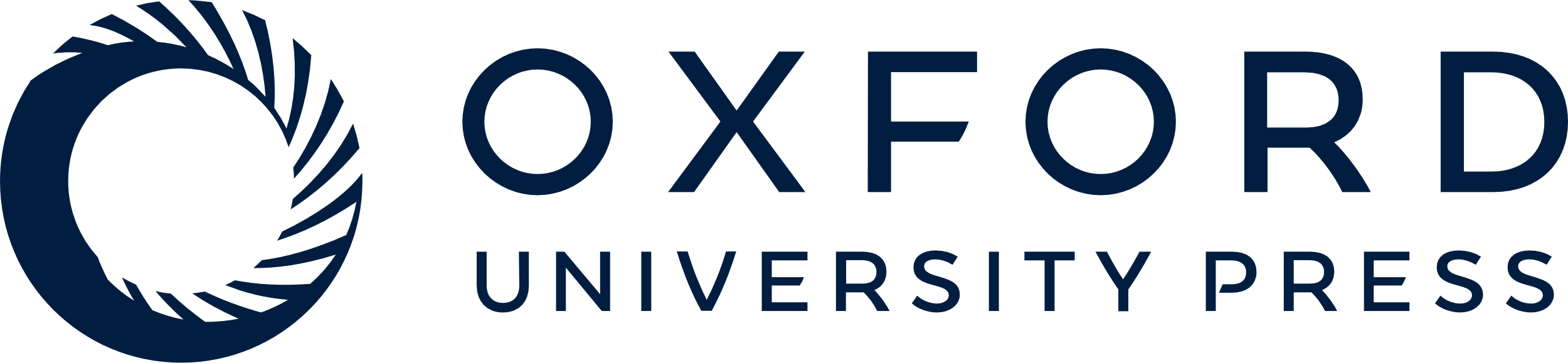 [Speaker Notes: Figure 3. (A) Mean (±SEM) percentage of correct responses observed in both the lesioned and control rats during the 10 days of training in experiment 1a. (B) Mean (±SEM) percentage of correct responses in experiment 1b. (C) Mean (±SEM) percentage of correct responses in experiment 1c. (D) Mean (±SEM) number of errors to criterion for the Prh-lesioned and control groups of experiments 1a, 1b, and 1c, during the acquisition of a texture discrimination task with high, intermediate, and low feature ambiguities. (E) Mean (±SEM) percentage of correct responses in the hippocampus-lesioned and control groups in experiment 2.


Unless provided in the caption above, the following copyright applies to the content of this slide: © The Author 2013. Published by Oxford University Press. All rights reserved. For Permissions, please e-mail: journals.permissions@oup.com]
Figure 4. (A) Mean (±SEM) percentage of correct responses observed in perirhinal-lesioned and control rats during the ...
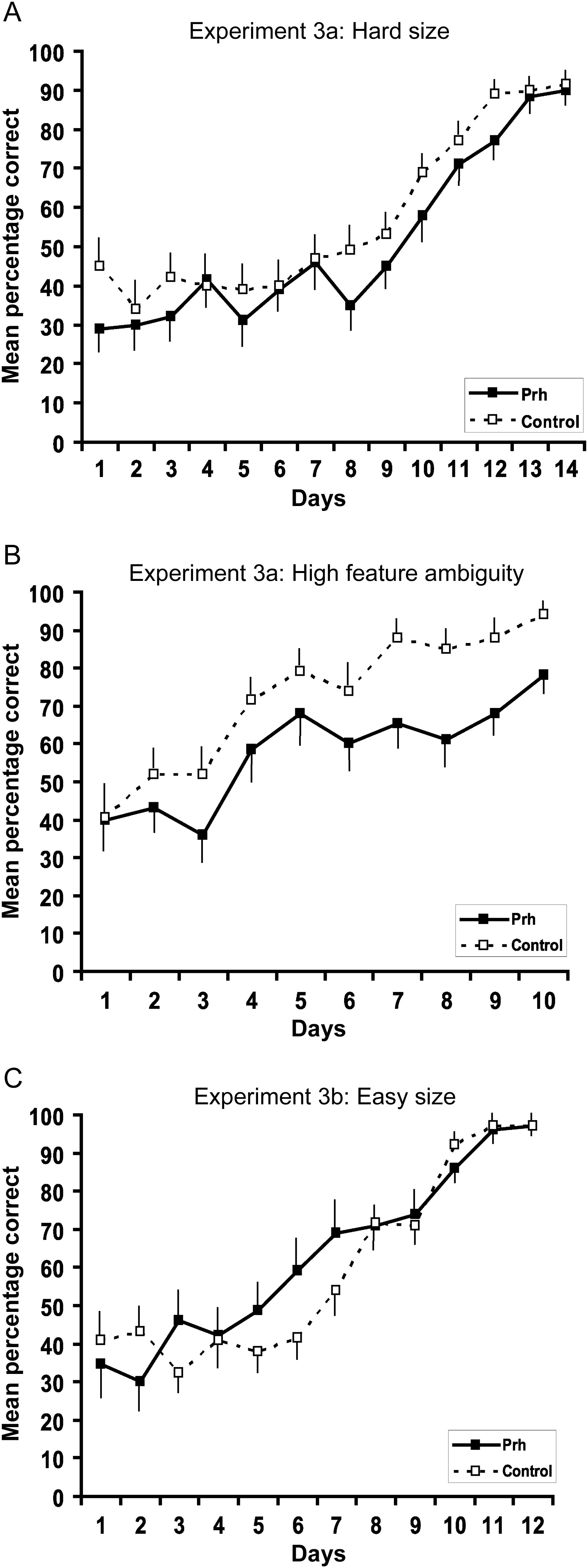 Cereb Cortex, Volume 24, Issue 8, August 2014, Pages 2068–2080, https://doi.org/10.1093/cercor/bht054
The content of this slide may be subject to copyright: please see the slide notes for details.
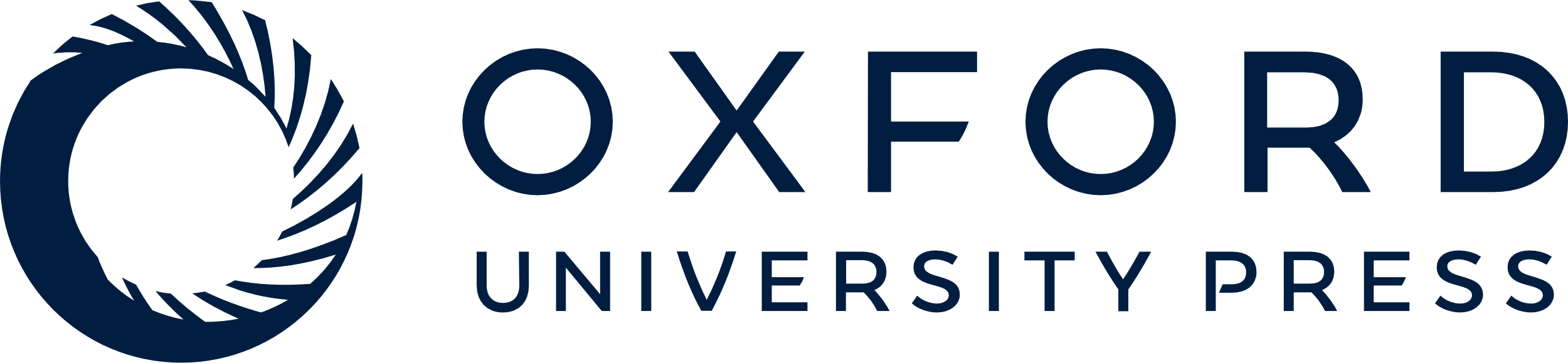 [Speaker Notes: Figure 4. (A) Mean (±SEM) percentage of correct responses observed in perirhinal-lesioned and control rats during the 14 days of training of experiment 3a when the discrimination of the size of the 3 platforms was difficult. (B) Mean (±SEM) percentage of correct responses observed in the same rats used in experiment 3a when immediately after the end of the above experiment they performed a high feature ambiguity tactual discrimination. (C) Mean (±SEM) percentage of correct responses observed in perirhinal-lesioned and control rats during the 12 days of training of experiment 3b when the discrimination of the size of the 3 platforms was easy.


Unless provided in the caption above, the following copyright applies to the content of this slide: © The Author 2013. Published by Oxford University Press. All rights reserved. For Permissions, please e-mail: journals.permissions@oup.com]
Figure 5. (A) Mean (±SEM) percentage of correct responses observed in perirhinal-lesioned and control rats during the ...
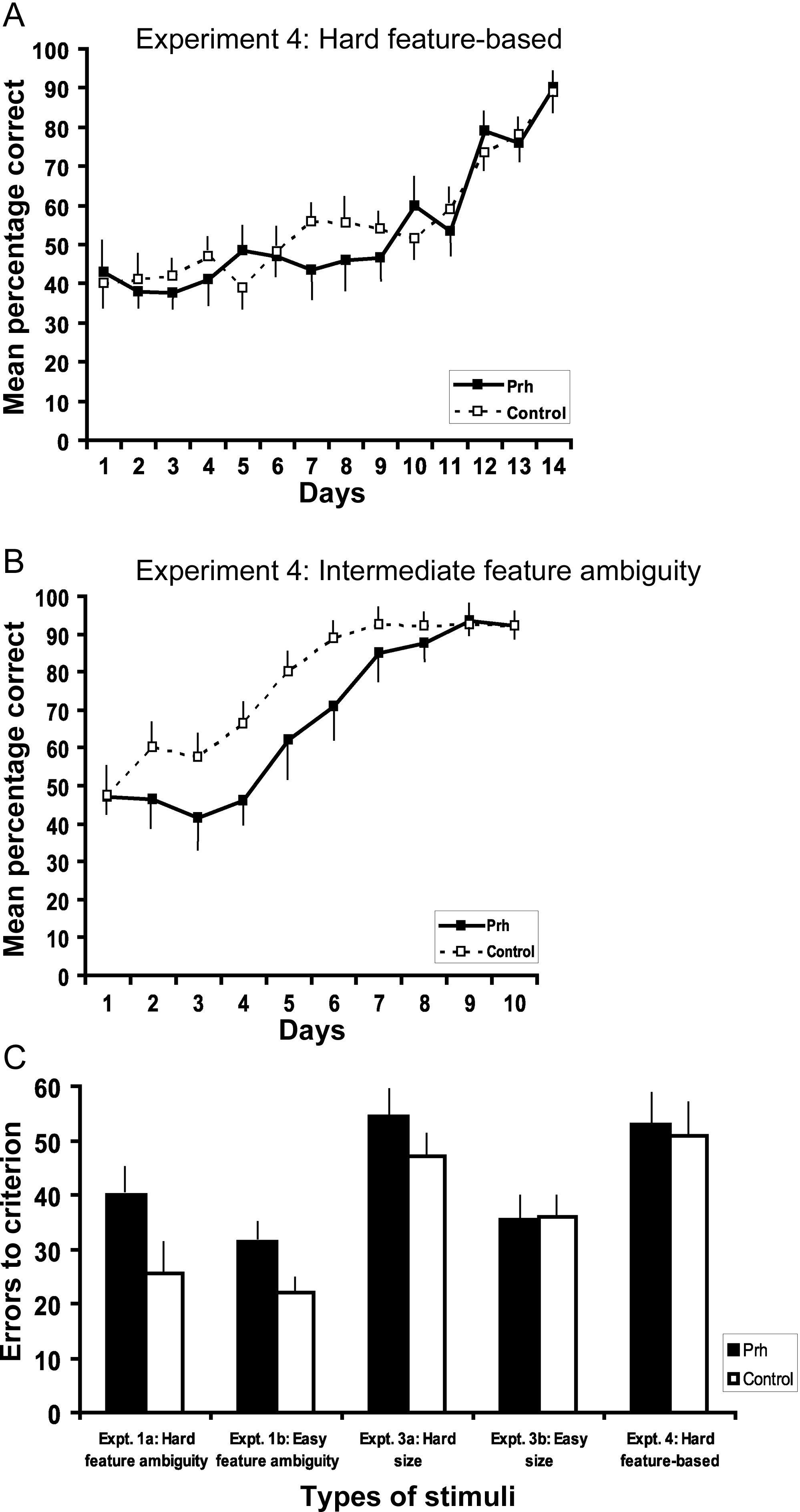 Cereb Cortex, Volume 24, Issue 8, August 2014, Pages 2068–2080, https://doi.org/10.1093/cercor/bht054
The content of this slide may be subject to copyright: please see the slide notes for details.
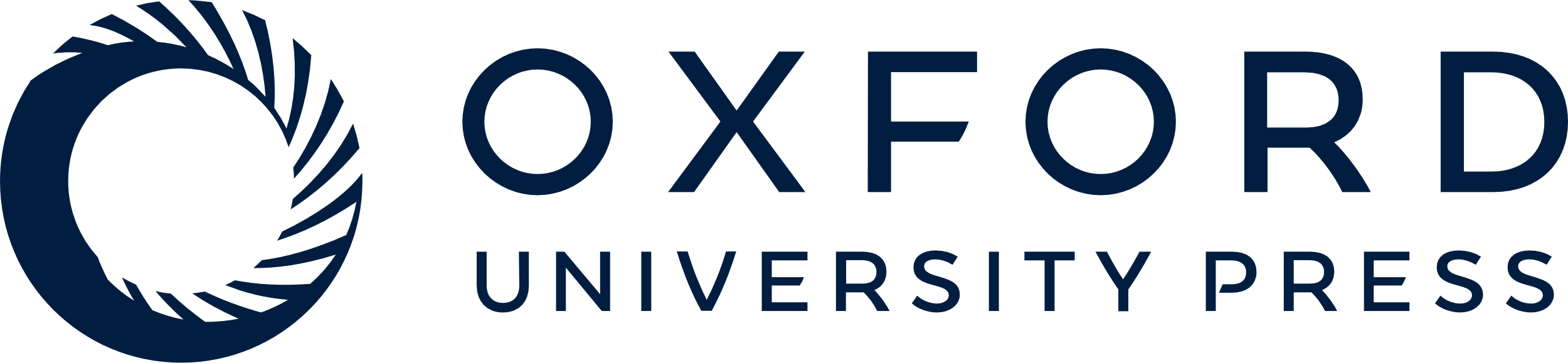 [Speaker Notes: Figure 5. (A) Mean (±SEM) percentage of correct responses observed in perirhinal-lesioned and control rats during the 14 days of training of experiment 4, in which the animals had to discriminate between 3 pieces of wire mesh of differing sizes. (B) Mean (±SEM) percentage of correct responses observed in the same rats used in experiment 4 when immediately after the end of the above experiment they performed an intermediate feature ambiguity tactual discrimination. (C) Comparison of the different groups used in experiments 1a, 1b, 1c, 3a, 3b, and 4. The graph represents the mean (±SEM) number of errors to criterion for the perirhinal and control groups of the above experiments.


Unless provided in the caption above, the following copyright applies to the content of this slide: © The Author 2013. Published by Oxford University Press. All rights reserved. For Permissions, please e-mail: journals.permissions@oup.com]
Figure 6. Experiment 5: (A) Mean (±SEM) number of errors to criterion for the perirhinal and control groups during the ...
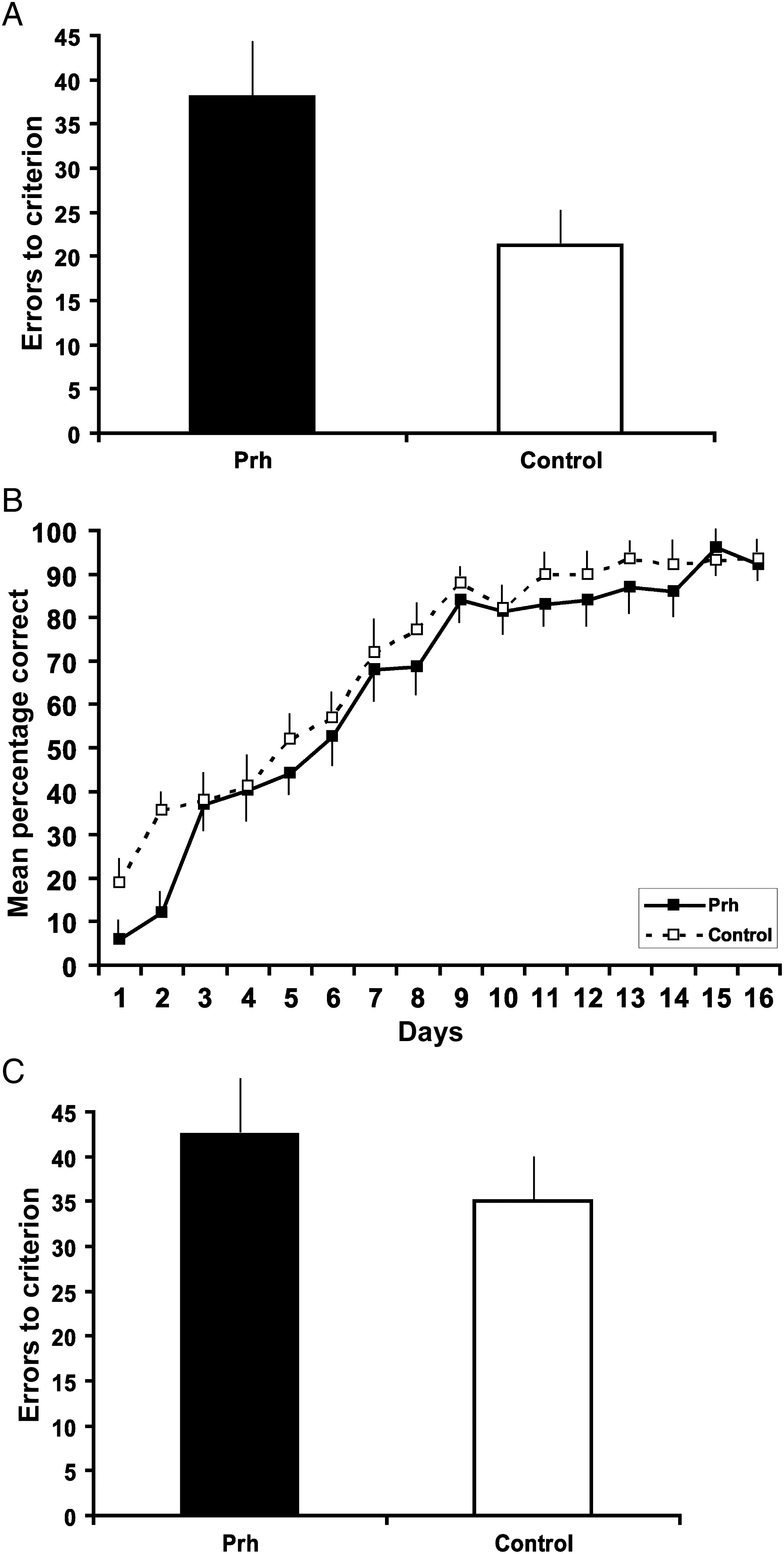 Cereb Cortex, Volume 24, Issue 8, August 2014, Pages 2068–2080, https://doi.org/10.1093/cercor/bht054
The content of this slide may be subject to copyright: please see the slide notes for details.
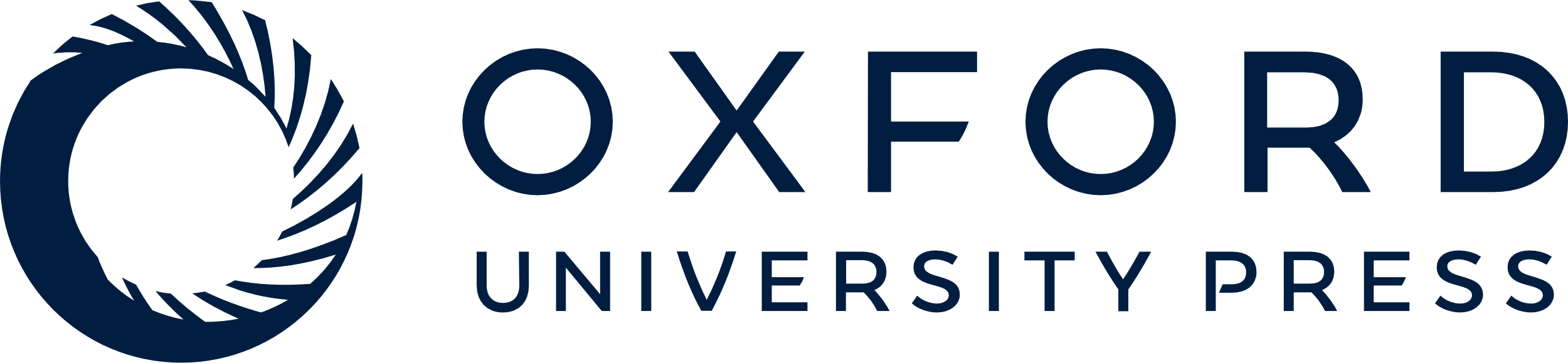 [Speaker Notes: Figure 6. Experiment 5: (A) Mean (±SEM) number of errors to criterion for the perirhinal and control groups during the training phase of a high feature ambiguity tactual discrimination. (B) Mean (±SEM) percentage of correct responses observed in the same rats during the 16 days of training of the reversal phase using the same stimuli as those used during the initial learning phase. (C) Mean (±SEM) number of errors to criterion for the perirhinal and control groups during the reversal phase.


Unless provided in the caption above, the following copyright applies to the content of this slide: © The Author 2013. Published by Oxford University Press. All rights reserved. For Permissions, please e-mail: journals.permissions@oup.com]